Quality of Life for Young Women and Girls: Is it achievable?
Partners
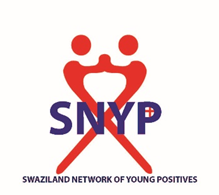 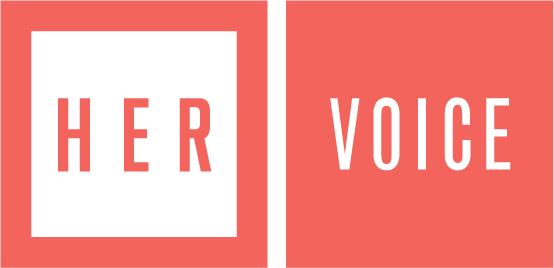 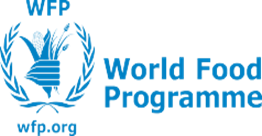 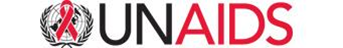 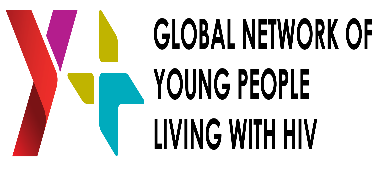 Access to quality health care services 

Cost effective 
Non judgemental accessible
Youth friendly
Environment 
Conducive for participation and growth 
Career,
Psychosocial Support
Physical, emotional, spiritual, financial
What Is Working
Inclusion 
Programming 
Design, implementation, monitoring and evaluation
Peer Led programmes/ interventions
(safe spaces, young mothers, treatment clubs)
Mentorship 
Policy level, community, soft skills, business
Livelihoods 
Comprehensive training and seed capital
GAPS
Gender in equality
Top down approach in implementation 
Resources  
Mentorship
Young Women and Girls Can!
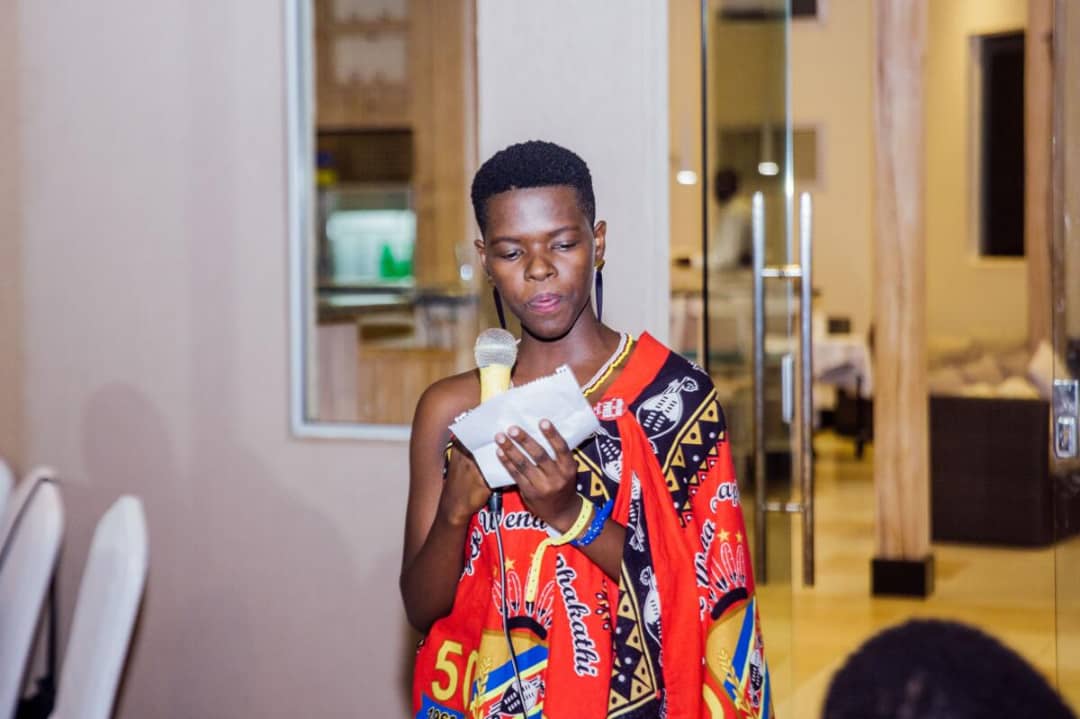 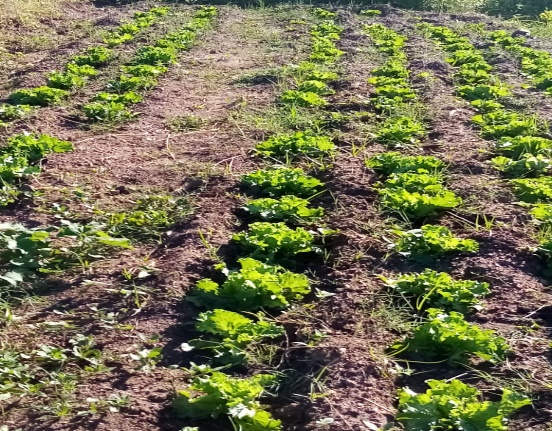